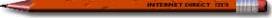 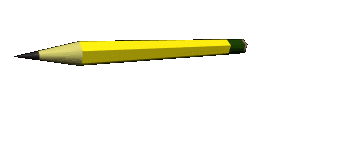 Естественно-научная грамотность
Составитель: 
Л.Д. Урванцева, 
методист КРИПКиПРО
Задание № 2. Антибиотики-убийцы бактерий
Благодаря работе А. Флеминга появился первый антибиотик, пенициллин, который спас миллионы жизней. В Советском союзе параллельно велись работы по изготовлению антибиотика под руководством З. Ермольевой. В 1943 году  налажено промышленное производство жидкого пенициллина. С тех пор появилось множество других антибиотиков. Но чем они отличаются друг от друга?
В одном из экспериментов на поверхность питательной среды с колонией бактерий положили диски, пропитанные разными антибиотиками. Через некоторое время вокруг дисков образовалась прозрачная зона, где почти нет бактерий.
В чем состояла цель этого эксперимента?
12.02.2022
2
Задание № 2. Антибиотики-убийцы бактерий
Характеристики задания:
Содержательная область оценки: живые системы
Компетентностная область оценки: применение естественнонаучных методов исследования
Контекст: глобальный
Уровень сложности: средний
Формат ответа: задание с развернутым ответом
Объект оценки: распознавать и формулировать цель данного исследования
Максимальный балл: 1
Способ проверки: экспертом
12.02.2022
3
Система оценивания:
12.02.2022
4
Задание № 6. Антибиотики-убийцы бактерий
Многие врачи и ученые утверждают, что слишком частое употребление антибиотиков является главной причиной появления устойчивости к ним у микроорганизмов. Чем чаще люди прибегают к антибиотикам, тем ниже становится их эффективность.
Почему слишком частое употребление антибиотиков может быть главной причиной появления устойчивости к ним у бактерий?
12.02.2022
5
Задание № 6. Антибиотики-убийцы бактерий
Характеристики задания:
Содержательная область оценки: живые системы
Компетентностная область оценки: научное объяснение явления
Контекст: глобальный
Уровень сложности: высокий
Формат ответа: задание с развернутым ответом
Объект оценки: делать и научно обосновывать прогнозы о протекании процессов или явлений
Максимальный балл: 2
Способ проверки: экспертом
12.02.2022
6
Задание № 6. Антибиотики-убийцы бактерий
12.02.2022
7
Все наши замыслы, все поиски и

построения превращаются в прах,

если у ученика нет желания учиться…

В.А. Сухомлинский.
12.02.2022
8
ЕНГ
12.02.2022
9
Структура измерительных материалов PISA
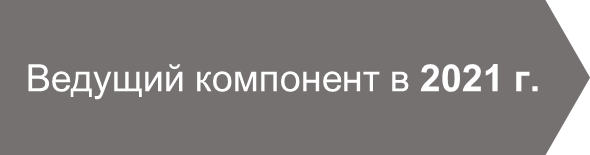 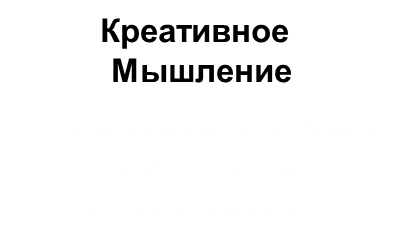 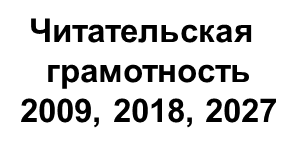 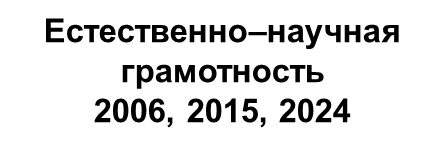 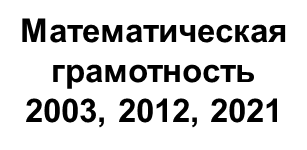 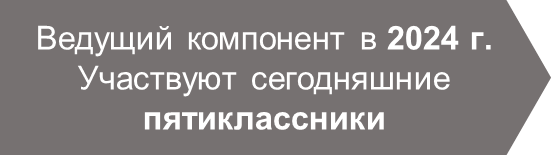 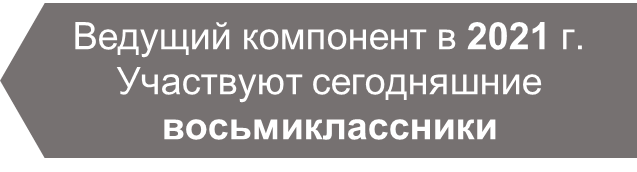 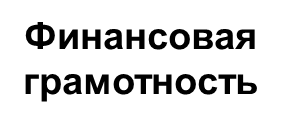 12.02.2022
Модель заданий по ЕНГ
12.02.2022
11
Модель заданий по ЕНГ
научное объяснение явлений
понимание особенностей естественнонаучного исследования
интерпретация данных и использование научных доказательств для получения выводов
12.02.2022
12
Модель заданий по ЕНГ
Знание содержания
Знание процедуры
Эпистемологическое знание
12.02.2022
Модель заданий по ЕНГ
Личный
Местный/национальный
Глобальный
Социальный
12.02.2022
Модель заданий по ЕНГ
Личный
Местный/национальный
Глобальный
Социальный
Области применения:                         здоровье        
 природные ресурсы                    окружающая среда            опасности и риски            связь науки и технологий
12.02.2022
Модель заданий по ЕНГ
Низкий
Средний
Высокий
12.02.2022
Модель заданий по ЕНГ
Открытый
Частично открытый
Закрытый
12.02.2022
Модель заданий по ЕНГ
Одна из предметных тем
Элемент структурной части
Логичная и самостоятельная часть учебного материала
12.02.2022
1. Задание на научное объяснение явлений
Создание модели для объяснения явлений
Вопрос: Почему у человека, стоящего под грозовой тучей, волосы на голове могут встать дыбом?
Где искать объяснение?  Научные знания, область науки, физические опыты и термины
Как строить объяснение? Электрическое поле, электрический разряд, притяжение противоположных частиц, электризация
12.02.2022
19
Ответы:
Ответ 1. Волосы встали дыбом, потому что на них действует электрическое поле, которое создается между грозовой тучей и земной поверхностью.
Ответ 2 . Волосы встали дыбом, потому что под действием электрического поля между тучей и землей в них сместились электрические заряды. Ближе к туче расположились заряды, которые по знаку противоположны зарядам внизу тучи,  а дальше от тучи сместились такие же по знаку заряды, как внизу тучи. Поэтому притяжение волос к туче стало сильнее, чем отталкивание, так как сила взаимодействия зависит от расстояния. Как?
20
2. Выдвижение гипотезы для объяснения явления
Света решила провести эксперимент с комнатными растениями. Она взяла два горшочка. В одном было несколько отверстий на дне, а второй – без отверстий. Света наполнила  горшочки почвой и посадила в них одинаковые растения. Растения находились в одинаковых условиях, и школьница поливала их  одинаковым количеством воды. Через некоторое время она заметила, что растение, посаженное в горшочек без отверстий, значительно отстает в росте.  ПОЧЕМУ?
12.02.2022
21
Выдвижение гипотезы для объяснения явления
Где искать объяснение? Научные знания, область науки, бытовые наблюдения за ростом растений
Как строить объяснение? Роль корня растения, проверка гипотезы, сравнение контрольного растения с экспериментальным
12.02.2022
22
Примерный ответ
Видимо, в горшочке без отверстий растение отстает в росте, потому что из-за избытка влаги(или воды) в почве его корень загнивает.
Если вы ответите просто: растение растет хуже, потому что в горшочке слишком много влаги (воды), то такой ответ нельзя считать объяснением. Важно понимать, на что влияет избыточная влага
12.02.2022
23
3. Задание на понимание способов научного исследования
Определение цели исследования
12.02.2022
24
Опыт 1. Воду вскипятили в колбе, затем остудили. В пробирку поместили очищенные железные гвозди, залили их кипяченой водой, а поверх воды осторожно налили слой масла. После этого пробирку плотно закрыли пробкой.
Опыт 2. В сухую пробирку положили очищенные железные гвозди, добавили осушитель воздуха, хорошо закрыли пробкой.
Опыт 3. В пробирку поместили очищенные железные гвозди, добавили дистиллированную воду и закрыли пробкой.
Результаты сравнили через несколько дней. В первом и втором опытах изменений практически не было. Гвозди заржавели в третьем опыте
12.02.2022
Примерный ответ:
Цель эксперимента: Выяснить в какой среде (в сухом воздухе, в дистиллированной воде или в смеси воздуха и воды) быстрее происходит коррозия железа
Заметим, что  это задание не требует ответа на вопрос, почему гвозди заржавели именно в третьей пробирке? Это было бы уже другое задание: на научное объяснение наблюдаемого явления
12.02.2022
26
4. Оценка и выбор способа исследования
У четырех друзей есть самокаты с разными размерами колес. Самые маленькие колеса имеют диаметр 10 см, а самые большие – 30 см. Диаметр колес двух других самокатов 15 см и 20 см. Ребята захотели узнать,  зависит ли скорость самоката от размера колес. Для испытания выбрали гладкую асфальтированную дорожку. Каждый из них должен был проехать эту дистанцию, оттолкнувшись только один раз на старте. Для каждого проезда ребята собирались засечь время прохождения дистанции. Перед началом испытания один из друзей сказал: «Я думаю, мы неправильно спланировали наш эксперимент». Немного подумав, ребята с ним согласились
12.02.2022
27
Оценка и выбор способа исследования
Вопрос: Что нужно поменять в эксперименте, чтобы определить, зависит скорость самоката от размера колес? Выберите один ответ.
А. На всех четырех самокатах дистанцию должен проехать кто-то один из ребят
Б. Каждый из ребят должен проехать дистанцию на своем самокате несколько раз
В. Ребята должны поменяться самокатами и проехать эту дистанцию не на своем самокате
Г. Ребята должны стартовать одновременно, каждый на своем самокате
12.02.2022
28
Оценка и выбор способа      исследования
Как оценивать способ исследования?
Необходимо исключить все факторы, которые могут влиять на скорость: сила отталкивания, масса человека, комплектация самоката (вид, форма, материал), смазка колес, сопротивление воздуха и т.д.
Ответ: Единственный вариант из четырех, где фактор ездока не влияет на скорость, это вариант А
12.02.2022
29
5. Задания на анализ данных
Получение вывода на основе анализа информации
Укусы клещей могут быть опасны для человека, потому что некоторые клещи являются переносчиками  такого заболевания, как энцефалит. Личинки клеща живут на мелких животных и перед наступлением следующей фазы, падают на землю, превращаясь в молодые особи клеща – нимфы. Они живут на крупных животных, насыщаясь их кровью. Затем нимфы линяют и также падают на землю. Взрослая особь клеща заползает на травинки и ждет «добычу»
12.02.2022
30
Задания на анализ данных
Цикл жизни клеща заканчивается размножением. Самец после оплодотворения умирает. Самка умирает после откладывания яиц, предварительно напившись крови.
Вопрос: В какое время года вероятность укуса человека клещом наибольшая? Ответ объяснить. 
Как анализировать 
информацию?
Данные надо анализировать, 
сопоставляя текст и диаграмму
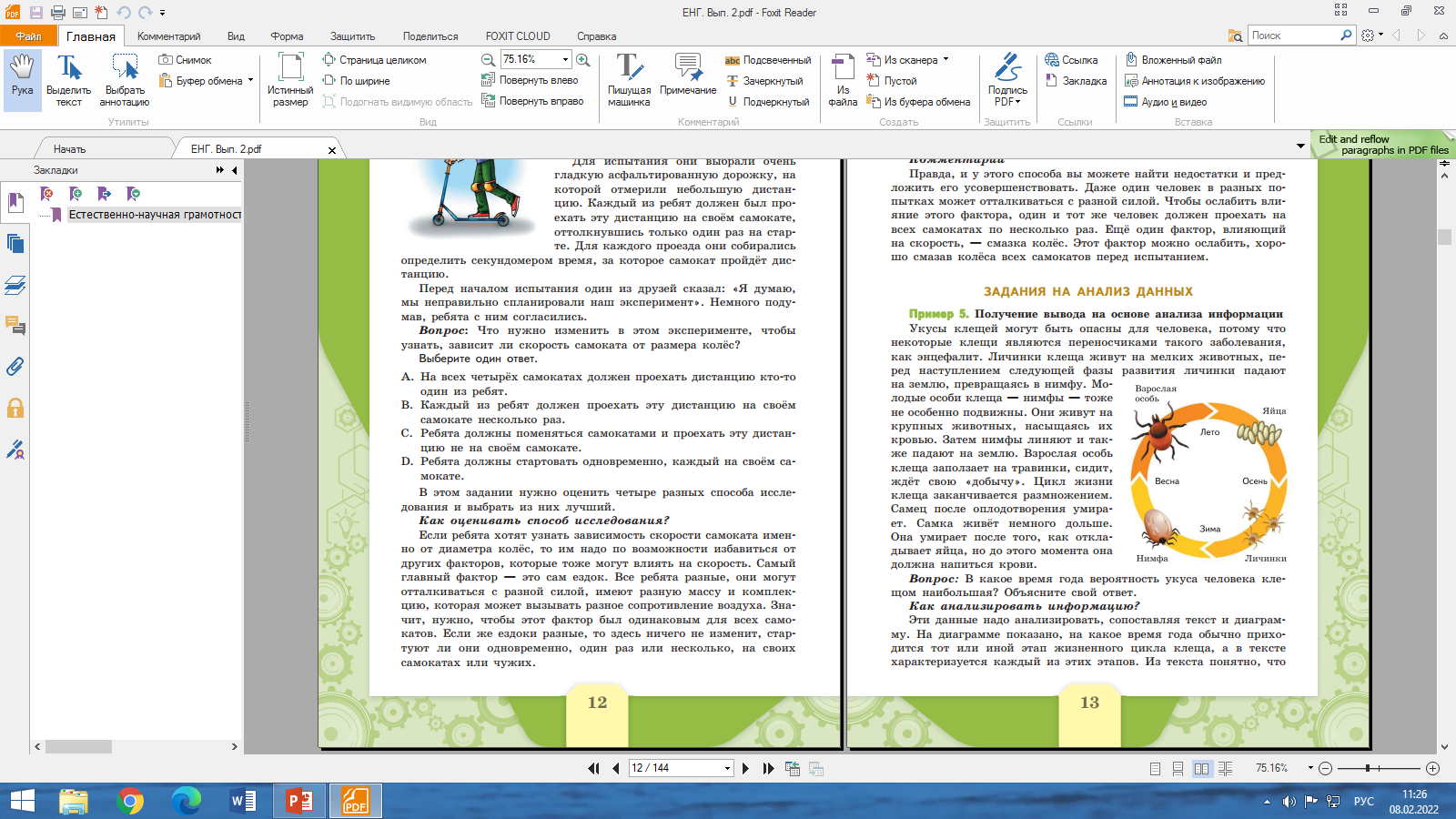 12.02.2022
31
Ответ
Пояснения: Из теста понятно, что наиболее опасны для человека взрослые особи. Из диаграммы видно, что взрослые особи появляются весной. Самки живут и какую-то часть лета, потому что именно летом они откладывают яйца.
Ответ 1. Наибольшая вероятность укуса человека клещом весной, потому что в это время года появляются активные взрослые особи
Ответ 2. Скорее всего наибольшая вероятность укуса человека клещом весной, потому что в это время года появляются активные взрослые особи. Но и летом эта опасность остается, потому что взрослые особи (самки) какое-то время живут и летом
12.02.2022
6. Прогнозирование на основе анализа данных
Многие ученые считают, что повышение концентрации углекислого газа в атмосфере Земли – одна из главных причин «парникового эффекта» и глобального потепления. На графике приведены данные о содержании СО2, полученные на научных станциях, расположенных далеко от источников загрязнения атмосферы.
Вопрос: Предположив, что тенденция изменения содержания углекислого газа в атмосфере сохранится, подскажите на основе графика, какова будет его концентрация: 1) в 2025 году; 2) в 2050 году. Оцените точность такого прогноза
12.02.2022
33
Изменение  содержания углекислого газа в земной атмосфере за 50 лет
12.02.2022
34
О чем говорят приведенные данные?
На протяжении 60 лет содержание  углекислого газа в атмосфере увеличилось, причем можно считать, что последние 20 лет график шел почти линейно (прямая линия). Поэтому можно достаточно уверенно прогнозировать, что такой линейный рост продолжится и до 2025 года. Чтобы оценить, какая концентрация СО2 будет в 2025 году надо или мысленно воспользоваться линейкой и продолжить прямую, или просто вычислить по графику, на сколько увеличится концентрация за 7 лет после 2018 года. По графику мы видим, что за 12 лет, между 2006 и 2018 годом она выросла примерно на 30 единиц. Значит, за следующие после 2018 года 7 лет она увеличится примерно на 15–17 единиц и составит в  итоге около 425–427 единиц. Если считать, что и до 2050 года продолжится линейный рост, то такие же простые вычисления покажут, что концентрация может  увеличиться еще на 60–65 единиц и составит уже примерно 490 единиц
12.02.2022
Как критически взглянуть на этот прогноз?
Пока мы исходили в своём прогнозе из чистой арифметики, не учитывая, что какие-то факторы могут повлиять на ход графика. Реальный рост концентрации CO2 может и ускориться, и замедлиться. Ускориться он может, если человечество во всё больших масштабах будет использовать невозобновляемые источники энергии (нефть, газ, уголь), а замедлиться, или даже содержание СО2 начнётся уменьшаться, если, наоборот, невозобновляемые источники энергии будут заменяться возобновляемыми (энергия ветра, солнца, приливов и отливов) и будут больше использоваться энергосберегающие технологии
12.02.2022
36
Примерный ответ
Ответ 1: В 2025 году — примерно 425–427 единиц; в 2050 году — примерно 490 единиц. Прогноз на 2025 год гораздо надёжней, чем на 2050 год.
Ответ 2: В 2025 году — примерно 425—427 единиц; в 2050 году — примерно 490 единиц. Прогноз на 2025 год надёжней, чем на 2050 год, потому что к 2050 году могут произойти различные изменения в технологиях и состоянии окружающей среды, которые повлияют на ход графика
12.02.2022
37
Комплексное задание
Именно комплексные задания выполняют  школьники многих стран, включая Россию, которые участвуют  в международном исследовании PISA. 
Разберём  комплексное задание, которое называется «Очистка воды»
12.02.2022
38
Комплексное задание «Очистка воды»
Представьте, что вы с друзьями отправились в поход в лес. Скоро выяснилось, что у вашей группы мало питьевой воды, взятой из города в бутылках. К сожалению, вода в речке, на берегу которой вы остановились, загрязнена: содержит мусор, мутная, имеет запах, а вам необходимо получить чистую воду для умывания и приготовления пищи.
В вашем распоряжении имеются пустые пластиковые бутылки, кастрюля, продукты питания, медикаменты из походной аптечки (бинт, вата, марганцовка, активированный уголь, настойка йода, перекись водорода и др.). На берегу и на дне речки есть песок и гравий.
12.02.2022
39
Очистка воды
Задание 1. 
Как можно получить чистую воду в описанной выше ситуации?
Выберите все верные ответы.
А. Очистить воду перегонкой (дистилляцией).
B. Разделить вещества отстаиванием.
C. Профильтровать воду из речки.
D. Прокипятить воду из речки.
E. Адсорбировать присутствующие в растворе вещества.
Ребята знали, как фильтровать загрязнённую примесями воду в условиях школьной лаборатории (см. рис.). Но как отфильтровать её в походных условиях?
Задание 2.
Какое приспособление для фильтрования могли сделать ребята в походных условиях из тех подручных средств, которые были в их распоряжении?          Кратко опишите это приспособление и принцип его работы.             Ответ:_____________________________________________
12.02.2022
40
Очистка воды
Ребята понимали, что в очищенной от мусора и мути воде могут содержаться болезнетворные бактерии. Их можно удалить, например, при помощи химических реакций с веществами-окислителями.
Задание 3. Какие вещества можно использовать для обеззараживания воды в походе? Выберите все верные ответы.
А. Поваренная соль.
B. Спиртовая настойка йода.
C. Кубики сахара.
D. Кристаллы перманганата калия.
E. Таблетки активированного угля.
12.02.2022
41
Очистка воды
Главная  проблема  домашней  водопровод  ной воды — её жёсткость, то есть присутствие в воде солей кальция и магния. Многие люди очищают питьевую воду в домашних условиях  при помощи бытовых фильтров (см. рис ). 

В своей проектно-исследовательской работе школьники решили определить наиболее эффективный бытовой фильтр для очистки жёсткой воды.
12.02.2022
42
Очистка воды Таблица № 1
12.02.2022
43
Очистка воды. Таблица № 2
На втором этапе исследования школьники определили, насколько долго фильтры сохраняют свои качества. Данные, которые они получили, показаны в таблице 2.
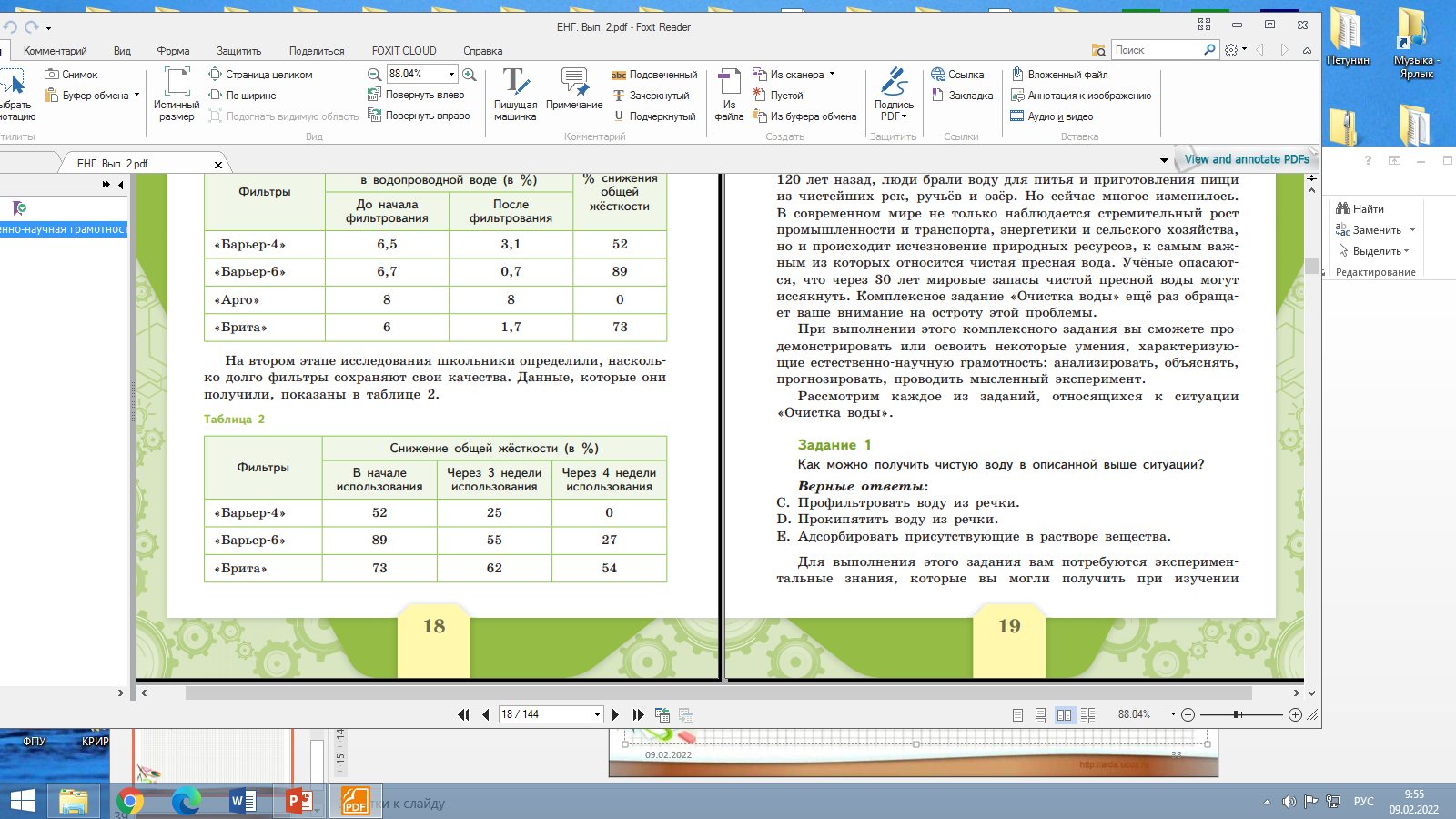 Задание 4
Какой фильтр по результатам исследования школьники выбрали как лучший? Напишите марку фильтра и объясните свой выбор.
Ответ: __________________________________________
12.02.2022
44
Как выполнять задание?
Вы увидели, что ситуация, которая рассматривается в этом комплексном задании, — это получение чистой питьевой воды в походных или домашних условиях. Но проблема гораздо шире. Это проблема качества воды. Ещё совсем недавно, всего 100—120 лет назад, люди брали воду для питья и приготовления пищи из чистейших рек, ручьёв и озёр. Но сейчас многое изменилось. В современном мире не только наблюдается стремительный рост промышленности и транспорта, энергетики и сельского хозяйства, но и происходит исчезновение природных ресурсов, к самым важным из которых относится чистая пресная вода. Учёные опасаются, что через 30 лет мировые запасы чистой пресной воды могут иссякнуть. Комплексное задание «Очистка воды» ещё раз обращает ваше внимание на остроту этой проблемы. При выполнении этого комплексного задания вы сможете продемонстрировать или освоить некоторые умения, характеризующие естественно-научную грамотность: анализировать, объяснять, прогнозировать, проводить мысленный эксперимент.
12.02.2022
45
Ответы:
Задание 1. Как можно получить чистую воду в описанной выше ситуации?
Верные ответы: 
C. Профильтровать воду из речки.
D. Прокипятить воду из речки.
E. Адсорбировать присутствующие в растворе вещества
Почему не принимаются другие ответы?
Ответ А.  Очистить воду перегонкой (дистилляцией).
Процесс дистилляции можно осуществить в специальных приборах — дистилляторах. 
Ответ B.  Разделить вещества отстаиванием.
Метод отстаивания, казалось бы, самый простой. Отстаивание  относится к механическим способам очищения воды. Но применение этого метода требует много времени. Кроме того, более мелкие частицы не оседают на дно, раствор остаётся мутным.
12.02.2022
46
Ответы
Задание 2. Какое приспособление для фильтрования могли сделать ребята в походных условиях из тех подручных средств, которые были в их распоряжении?
Ваш ответ должен включать описание приспособления для фильтрования воды и принципа его работы. Вам нужно мысленно спроектировать простую экспериментальную установку из подручных средств и объяснить, почему она должна работать.
Правильный ответ может быть сформулирован по-разному, но должен содержать главный смысл.
Ответ будет неполным, если вы приведёте только описание приспособления или только принцип его работы.
12.02.2022
47
Ответы:
Продолжение ответа на задание 2.
Самое простое приспособление для фильтрования  может быть сделано из пластиковой бутылки. Это решение вам подскажет  жизненный опыт и умение проводить фильтрование растворов, которое вы получили на уроках химии. Пластиковую бутылку нужно разрезать так, чтобы получилась  воронка и ёмкость для сбора воды. Воронка заполняется речным  гравием, а сверху — речным песком.
Принцип работы этого приспособления. При пропускании воды через слои мелкого гравия и песка будут задерживаться все относительно крупные частицы загрязнений. Для очистки от мелких частиц загрязнителей, вызывающих мутность, необходимо профильтровать раствор ещё раз через фильтр, сделанный из ваты и нескольких слоёв бинта. Вата и бинт всегда должны находиться в аптечке путешественника
12.02.2022
48
Ответы:
Задание 3. Какие вещества можно использовать для обеззараживания воды в походе?
Верные ответы:
B. Спиртовая настойка йода.
D. Кристаллы перманганата калия.
Из курсов химии и биологии известно, что йод и перманганат  калия (марганцовка) являются сильными окислителями и взаимодействуют со многими веществами. Болезнетворные микроорганизмы погибают под их воздействием. Каждый из вас знает, что ранку на коже обрабатывают йодом или раствором марганцовки, чтобы предотвратить заражение и дальнейшее воспаление.
12.02.2022
49
Ответы:
Почему не принимаются другие ответы?
A. Поваренная соль.  C. Кубики сахара. Поваренная соль  NaCl  и сахар не проявляют окислительных свойств. Бактерии в концентрированных растворах соли или сахара становятся неактивными, перестают размножаться, обмен веществ их клеток с окружающей средой становится невозможен, из-за чего они погибают. Но для обеззараживания воды эти вещества не подходят. 
E. Таблетки активированного угля. Активированный уголь адсорбирует частицы, находящиеся  в растворе. Активированный уголь может уменьшить количество вредных микроорганизмов (бактерий, грибков и др.), но для полного уничтожения патогенных микробов необходимы обеззараживающие средства. Подтверждает это пример лечения людей с кишечными инфекциями: сначала больному дают активированный уголь, но затем, чтобы выздороветь, ему необходимо принимать препараты, содержащие антибиотики.
12.02.2022
50
Ответы:
Задание 4.Какой фильтр по результатам исследования школьники выбрали как лучший? Напишите марку фильтра и объясните свой выбор.
Верный ответ: Выбран фильтр «Брита». Для выполнения этого задания нужно проанализировать данные из двух таблиц, а потом сделать вывод. В таблице 1 показано, что лучше снижает концентрацию солей кальция и магния в водопроводной воде фильтр «Барьер-6» (89 % снижения общей жёсткости). Второе место принадлежит фильтру «Брита» (73 % снижения общей жёсткости). Из данных, приведённых в таблице 2, следует, что дольше всех сохраняет свои очистительные свойства фильтр «Брита» (через 4 недели использования он снижает жёсткость воды на 54 %). Сравнение результатов двух этапов исследования позволило определить, что «Брита» очищает воду немного хуже, чем «Барьер-6», но будет работать дольше. Можно допустить, конечно, что вы выберете «Барьер-6», но тогда вам нужно обосновать свой выбор тем, например, что вы собираетесь пользоваться этим фильтром только две недели. Ответ будет неполным, если указано только название фильтра, но не обоснован выбор
12.02.2022
51
Контекстная задача
Разлив дизельного топлива под Норильском уже называют самой крупной экологической катастрофой за всю историю освоения российской Арктики. ЧП произошло 29 мая в результате разгерметизации аварийного резервуара на ТЭЦ-3 АО "НТЭК" (Норильско-Таймырская энергетическая компания, дочернее предприятие "Норникеля"). В результате в реки и почву попало более 20 000 тонн нефтепродуктов. По состоянию на 2 июня 2020 г. площадь загрязнения нефтепродуктами от промышленной площадки до участка р. Амбарная, где установлены пояса из заградительных бонов (устройств из непромокаемого материала, позволяющих сдерживать распространение пятна нефтепродуктов по поверхности водного объекта), составила 180 тыс. кв. м.
12.02.2022
52
Первый вопрос
Чем опасен разлив нефтепродуктов по водной поверхности? Выбрать неправильный ответ:
А. Нефть создает дефицит света и воздуха в воде, из-за которого от гипоксии гибнут рыбы, пресмыкающиеся, животные и растения;
Б. Нефтепродукты  могут попасть и  в почву и  в расположенные рядом водоемы;
В. Загрязнение нефтепродуктами вызывает массовую гибель пернатых и морских млекопитающих;
Г. Ликвидация пятен нефтепродуктов при помощи  непромокаемого материала, позволяющего сдерживать распространение пятна дизельного топлива по поверхности водного объекта
12.02.2022
Второй вопрос
Как вы думаете, насколько быстро необходимо убрать нефтепродукты с поверхности водоема?  Почему? 
________________________________________________________________________________________________________________________
12.02.2022
54
Третий вопрос
Какой метод ликвидации нефтепродуктов с водной поверхности  наиболее  приемлем  в описанной экологической катастрофе под Норильском? 
Выбрать все верные ответы:
А. Механический сбор нефтепродуктов эффективен сразу после розлива за счет толстого слоя нефтепродуктов;
Б. Термический метод, выжигание слоя нефти, применяется до образования эмульсии с водой;
В. Биологический метод в основе которого лежит использование специальных, углеводородоокисляющих микроорганизмов или биохимических препаратов;     
 Г. Физико-химический метод с использованием диспергентов и сорбентов     используют при малой толщине пленки.
12.02.2022
55
Задача
После катастрофы в Норильске ученики 7 класса Петя и Коля  нашли информацию о том, что пятно нефтепродуктов, разливаясь по воде, имеет толщину в одну молекулу. Они решили посчитать площадь одной капли масла, которая растеклась по воде в тарелке. 
Дети провели эксперимент с помощью пипетки  и растительного масла «Олейна». Выяснилось, что капля масла объёмом  0,925 кубических миллиметров растеклась по поверхности воды (см. рис. 1 а) так, что толщину получившегося масляного слоя можно принять равной диаметру молекулы масла (см. рис. 1 б). 
Получившееся масляное пятно сфотографировали.  
Изображение пятна на фотографии оказалось уменьшено в сто раз. На фотографии нанесли клеточки (см. рис. 1 в).  
Петя и Коля решили  посчитать  площадь  масляного пятна на фотографии и его истинную площадь. Вычислите диаметр молекулы масла.
12.02.2022
56
Рисунок к задаче
12.02.2022
57
Ответы на контекстную задачу
1 вопрос. Чем опасен разлив нефтепродуктов по водной поверхности?  Выбрать неправильный ответ:
А. Нефть создает дефицит света и воздуха в воде, из-за которого от гипоксии гибнут рыбы, пресмыкающиеся, животные и растения;
Б. Нефтепродукты  могут попасть и  в почву и  в расположенные рядом водоемы;
В. Загрязнение нефтепродуктами вызывает массовую гибель пернатых и морских млекопитающих;
Г. Ликвидация пятен нефтепродуктов при помощи  непромокаемого материала, позволяющего сдерживать распространение пятна дизельного топлива по поверхности водного объекта.
12.02.2022
58
Ответы на контекстную задачу
2 вопрос. Как вы думаете, насколько быстро необходимо убрать нефтепродукты с поверхности водоема?  Почему? 
 Вот что писали о последствиях разлива нефтепродуктов в Арктике в 2013 году ученые из Иркутского государственного технического университета: «При попадании на морскую поверхность одна тонна нефти растекается в пятно площадью до 30 кв. км при толщине пленки в несколько сотых микрометра. При этом только около 25% нефтяного пятна испаряется в течение 10 дней. Такая пленка, помимо прямого токсического воздействия на фауну и флору ареала моря, на границе раздела море – атмосфера оказывает побочное действие. При этом нарушается энерго-, массо, газообмен между атмосферой и морем, меняются физико-химические характеристики вод. На дне акваторий тяжелые фракции нефти образуют устойчивый к окислению слой на поверхности ила, в котором гибнут живые организмы. При содержании нефти 0,2 мг/л вода приобретает запах керосина, который не устраняется даже при хлорировании и фильтровании воды. Рыба под воздействием даже ничтожных концентраций нефтепродуктов приобретает стойкий керосиновый запах и не может быть скормлена даже скоту».
12.02.2022
59
Ответы на контекстную задачу
3 вопрос.      Какой метод ликвидации нефтепродуктов с водной поверхности  наиболее  приемлем  в описанной экологической катастрофе под Норильском? Выбрать все верные ответы:
А. Механический сбор нефтепродуктов эффективен сразу после розлива за счет толстого слоя нефтепродуктов;
Б. Термический метод, выжигание слоя нефти, применяется до образования эмульсии с водой;
В. Биологический метод в основе которого лежит использование специальных, углеводородоокисляющих микроорганизмов или биохимических препаратов;     
 Г. Физико-химический метод с использованием диспергентов и сорбентов     используют при малой толщине пленки.
12.02.2022
60
Возможный вариант решения задачи
12.02.2022
61
«Скажи мне 
                     – и я забуду.
Покажи мне 
                     – и я запомню.
Дай мне действовать самому 
                     – и я  пойму!»

 Конфуций
(≈600 лет до н.э.)
12.02.2022
62